Respiratory Fungal Infections-II
Dr. Ahmed Al-BarragAsst. Professor of Medical MycologySchool of Medicine and the University HospitalsKing Saud University
Candidiasis
Candidiasis  refer to infection caused by any of the > 160 species of the genus Candida 

Etiology:  Candida species
               Yeasts
               Pseudohyphae

Candida albicans is commonly responsible for candidiasis.
 
Other species include:
Candida glabrata, 
Candida tropicalis, 
Candida parapsilosis, 
Candida krusei
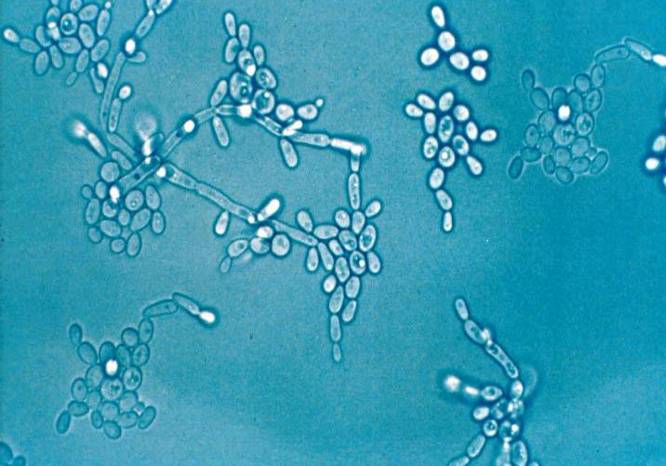 Candida
Part of the endogenous flora:
          Skin
          Gut      
          Mucosal surfaces

Most infections are due to person’s own flora


Portal of entry:  
Breach in skin or mucosa by catheters, trauma, surgery
Endogenous  source for majority of  Candida infections
Exogenous transmission?
Candidiasis
High-risk patients
AIDS
Surgery
Malignancy
Burns
Premature infants
Exposures

ICU >7 days
CVCs
Antibiotics
TPN
Colonization
Candidiasis
Disease spectrum
Infections of the skin and nail
Gastrointestinal infections (oral cavity, esophagus)
Infections of genitalia (female)
Urinary tract infection (lower and upper UTIs)
Ocular infections (Keratitis, endophthalmitis)

Candidemia
CNS infection

Deep organ Candidiasis
Pneumonia
Endocarditis
Bone and joint infections
Chronic mucocutaneous candisiasis (CMC) (congenital, immunological defect)
Pulmonary Candidiasis
Primary pneumonia is less common and could be a result of Aspiration

  Secondary pneumonia commonly seen with hematogenous candisiasis  Immunocompromised patients

Diagnosis:
       Isolation of Candida from sputum, BAL is not always significant
       Radiology, clinical features

      Lung biopsy 
       

Other yeast causing Pulmonary infections
        Trichosporon 
       Geotrichum
Candidemia
Increased colonization (endogenous or exogenous factors)
Damage  in host barriers by catheters, trauma, surgery
Immunosuppression 

Central venous catheters (CVC)

Disseminated candidiasis (envolment of any organ)
     Septic shock
    Meningitis
    Ocular involvement (retinitis)
Candida- Nosocomial Bloodstream Infections
Candida is the fourth in causing nosocomial bloodstream infections (BSI)
Wisplinghoff H, et al. Clin Infect Dis. 2004;39:309-317.
Candidiasis - diagnosis
Laboratory Diagnosis:
Specimen depend on the site of infection.
Swabs, Urine, Blood, Respiratory specimens, CSF,     Blood for serology
Direct microscopy :
Gram stain, KOH, Giemsa, GMS, or PAS  stained smears. 
Budding yeast cells and pseudohyphae will be seen in stained smear or KOH.
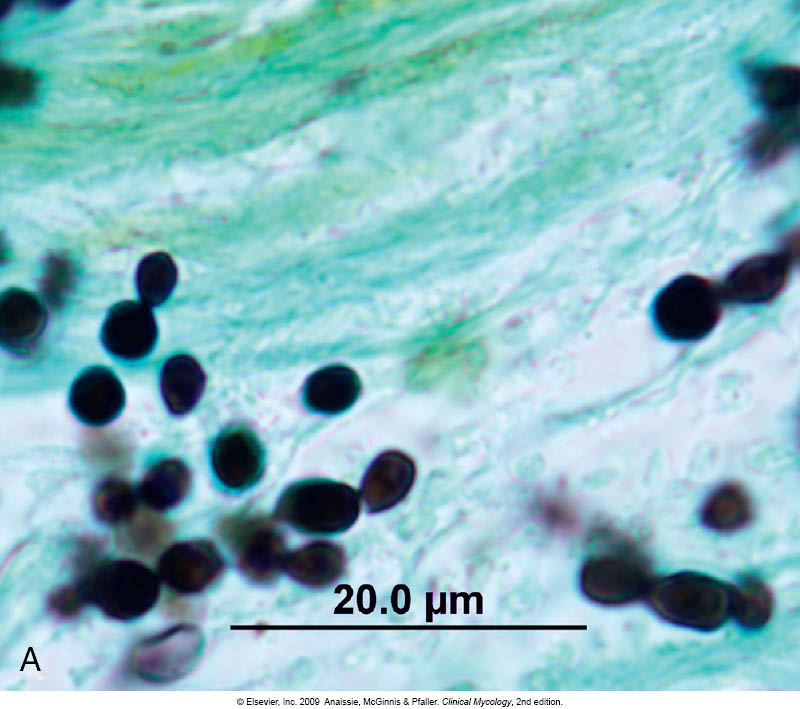 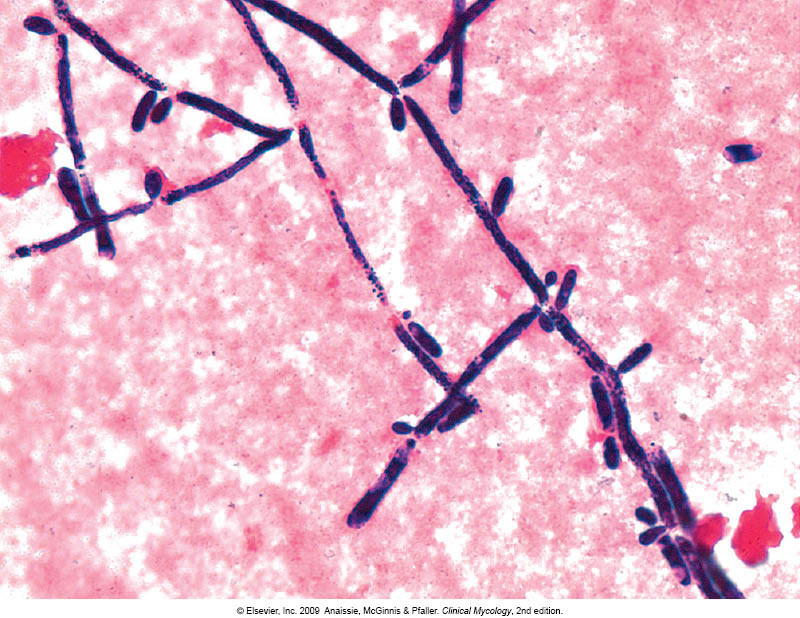 Candidiasis - diagnosis
Culture:  
on SDA & Blood agar at 37oC, 
creamy moist colonies in 24 - 48 hours.


 Blood culture
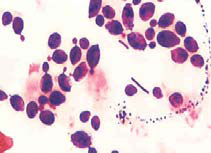 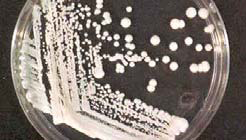 Candidiasis - diagnosis
Because C. albicans is the most common species to cause candidiasis 
We do the following tests to identify C. albicans
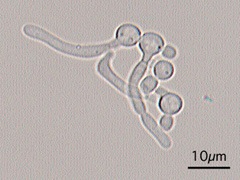 1. Germ tube test 
  Formation of germ tube when cultured in serum at 37ᵒC
2.  Chlamydospore production in corn meal Agar (CMA)
Germ tube test
3. Resistance to 500 μg/ml Cycloheximide (will grow on Mycobiotic Medium)
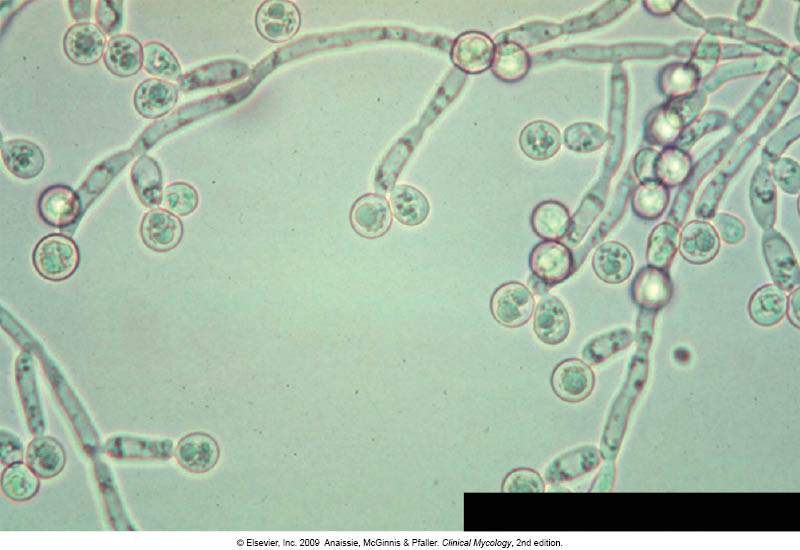 If these 3 are  positive            yeast is C.albicans,
If negative,  then it could be any other yeast, 
Use  Carbohydrate assimilations and fermentation.
Chlamydospores of  C. albicans in CMA
commercial kits available for this like: API 20C, API 32C
Culture on Chromogenic Media (CHROMagar™ Candida)
Candidiasis - diagnosis
Serology: 

     Patient serum
            Test for Antigen , e.g. Mannan antigen  using ELISA 
            Test for Antibodies


PCR
Treatment of Candidiasis
Systemic treatment of Candidiasis:  
Fluconazole
Voriconazole
Caspofungin
Amphotericin
Candidemia: 
Treat for 14 days after last positive culture and resolution of signs and symptoms
Remove all intravascular catheters, if possible
In Vitro Susceptibility of Candida spp.
Antifungal susceptibility testing in not done routinely in the microbiology lab.

Points to consider:

 C. glabrata can be less susceptible or resistant to fluconazole
C. krusei is resistant to fluconazole
Pulmonary Cryptococcosis
Causative agent
             Cryptococcus neoformans
             C. gattii
A typical yeast with a thick capsule 

Source of infection
Pigeon or birds droppings & contaminated soil

Pathogenesis
Human infection by inhalation
infections could be asymptomatic
May develop pneumonia, disseminate to CNS causing meningitis (immunological status of the host)
Cryptococcosis
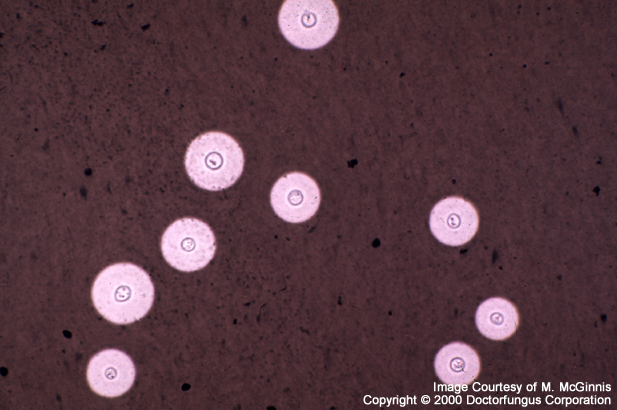 Lab Diagnosis
  1. India Ink preparation
        Yeast cell with a thick capsule



  2. Culture on SDA
        Identify using API 20C , Urease +ve
        Phenol oxidase +ve
   


  
3. Serology :
      Capsular Antigen by latex agglutination
       excellent sensitivity
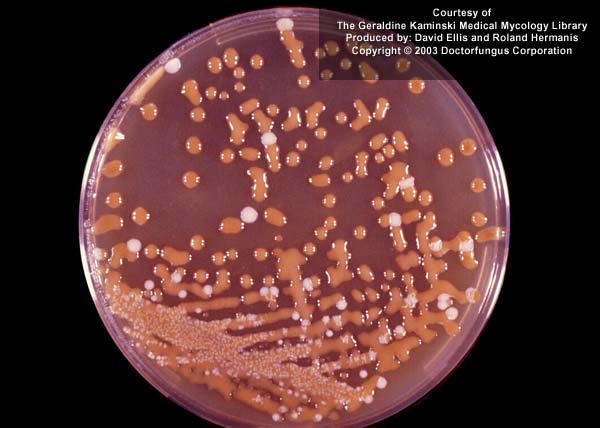 Cryptococcosis
Treatment

Systemic fungal agents
         Amphotericin B
         Combination of Amphotericin B & flucytosine
Pneumocystosis (PCP)
Opportunistic fungal pneumonia
It is interstitial pneumonia of the alveolar area.
Affect compromised host
Especially common in AIDS patients.
Etiology:
Pneumocystis  jiroveci
Previously thought to be a protozoan parasite.
It has been proven to be a fungus
Does not grow in laboratory media e.g. SDA
Naturally found in rodents (rats), other animals (goats, horses), Humans contract it during childhood.
Pneumocystosis
Laboratory Diagnosis: 
Patient specimen: Bronchoscopic specimens (B.A.L.), Sputum, Lung biopsy tissue.
	
Histology sections or smears stained by Silver stain (GMS).
better sensitivity)) Immunuofluorescence

If positive will see cysts of hat-shape, cup shape, 
crescent
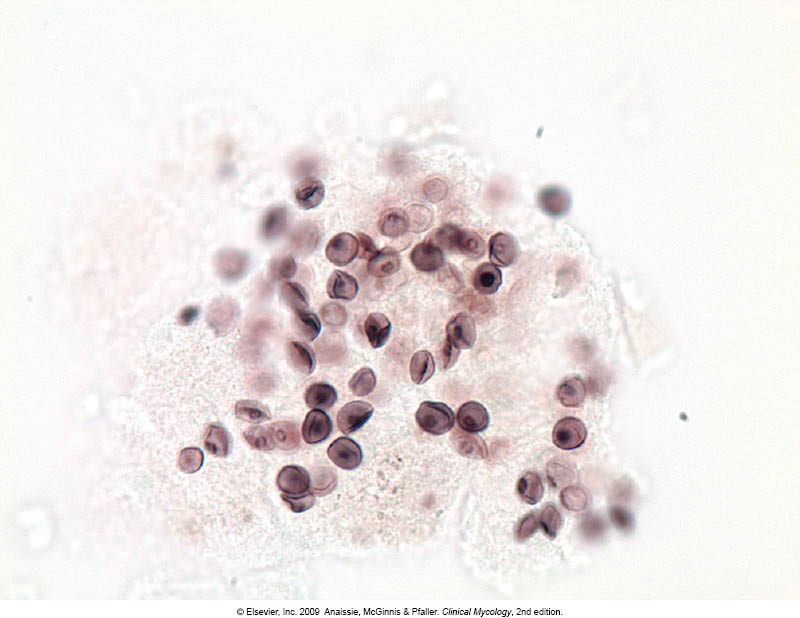 Treatment: Trimethoprim – sulfamethoxazole
Thank you